Sustainability In Policing – Update for ESESG
Jon Rawling, Regional Commercial Director BlueLight Commercial 
11th November 2021
Update on UK Policing Initiative
Workstream Terms of Reference Summary
Groups with Key Independencies
Data Collection to Create Roadmap
Policing requires first step of scopes 1 and 2 full data to understand baseline and set appropriate targets
Central data collection via benchmarking estates and energy CIPFA, BLC/NAPFM fleet, NPAS/BLC
Use CIPFA benchmarking for estates and energy data
Telematic data to assist with fleet data
Procurement agree to support policy on contracts greater than £5m for scopes 1 and 2 providers
Reporting process and review required to document progress (see Police Scotland report as example)
Guidance document to be created for police and crime plans and support policing vision 2030
Critical success factor data access via telematics, carbon reduction plans, estates strategies
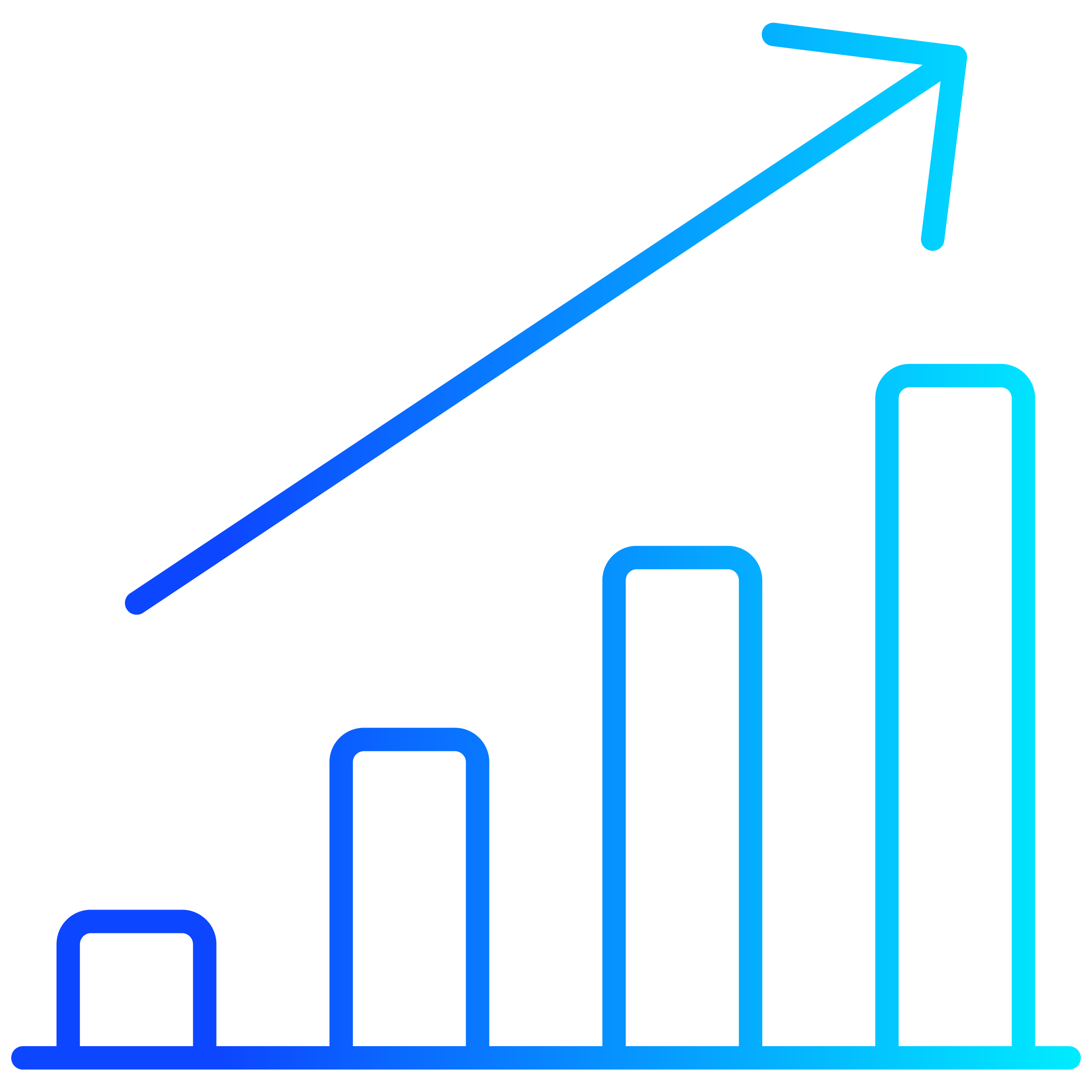 Options to Create Carbon Reduction Plan
Strategic roadmap from workstreams
Sharing and Learning sessions
Public Sector Network https://www.carbontrust.com/resources/public-sector-network
Local Detailed Plans
Use of Consultants - better to use one single source/ develop framework, standardised specification
Currently following providers have been used in policing: Ricardo Environmental, Twelvetrees Consulting, Carbon Trust, All Wales Sustainability Group, Essentia Trading Limited, Aecom, Buro Happold, Resilience Sustainable Solutions, Michael Carr consulting
Government PPN suggest the following: Carbon Trust, Carbon Smart,  Ricardo-AEA, CDP partners, Waste Resources Action Programme (WRAP), Greenstone, Ecometrica, Anthesis Group, IEMA, Verco, Loreus, WS Group
Use groups such as NAPFM, NPEG, ESESG, NPAS to get common practices and share plans
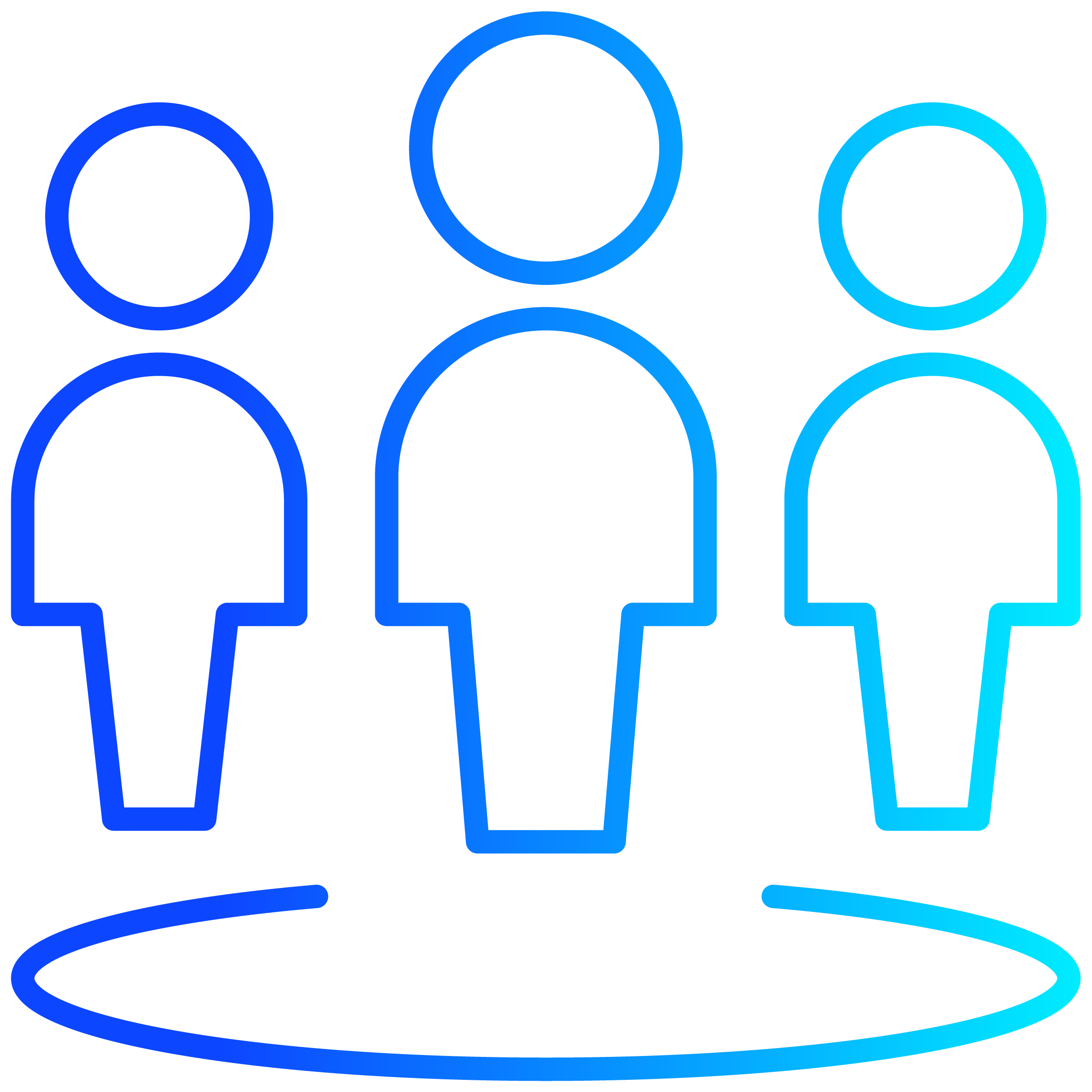 Short term supporting actions for BlueLight Commercial
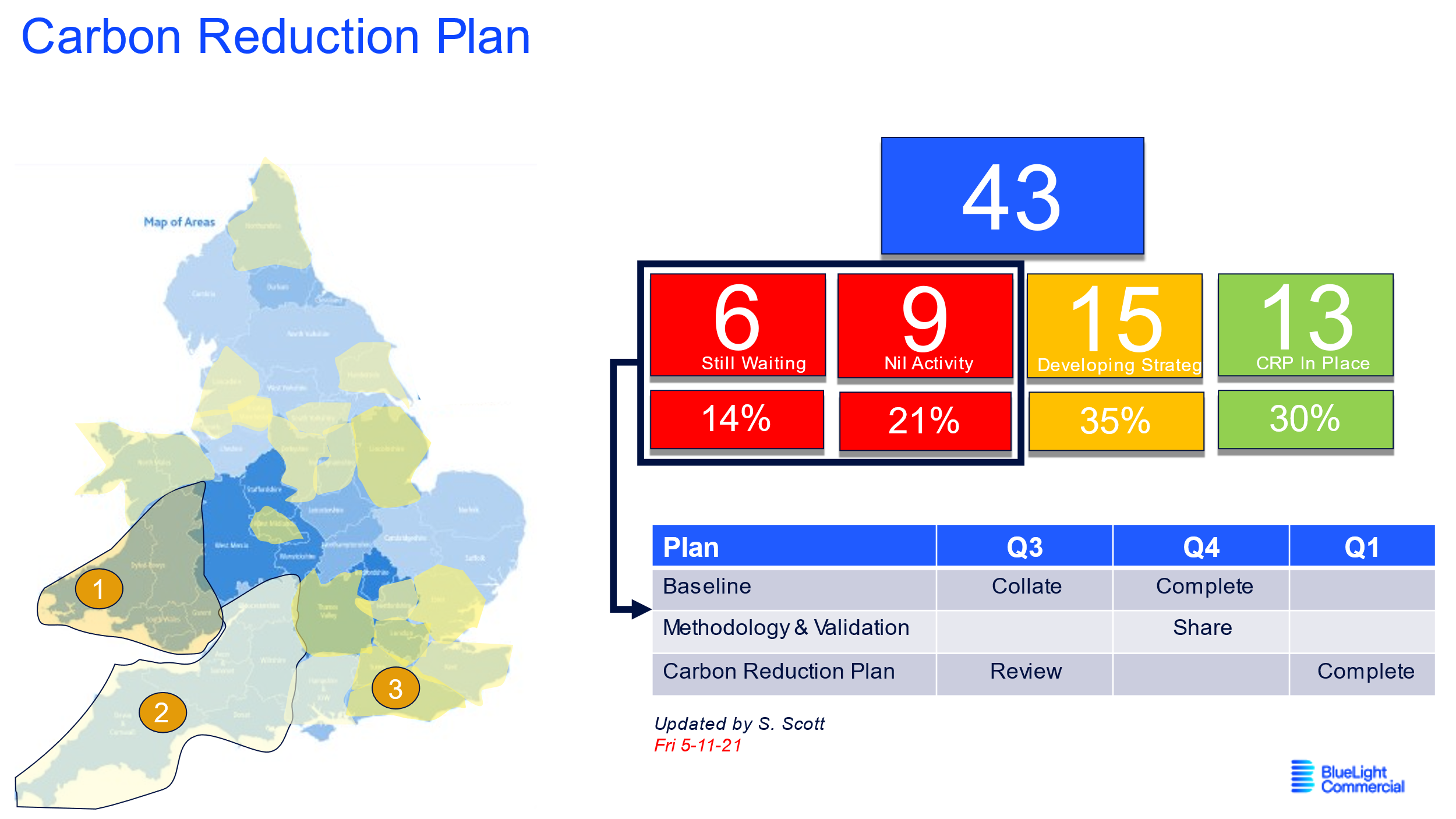 Carbon Reduction Plan
43
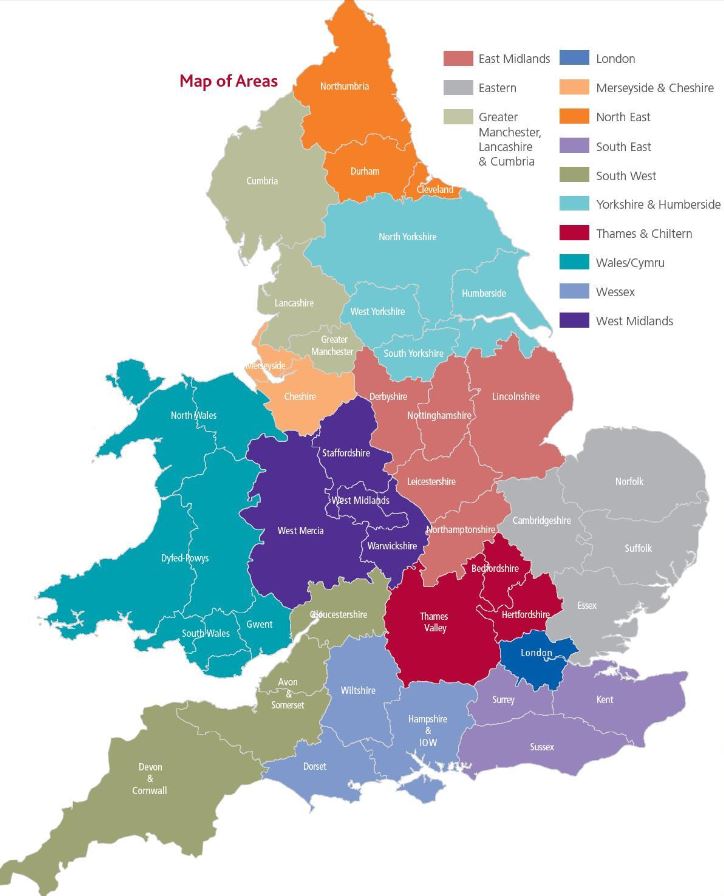 9
12
8
14
Still Waiting
CRP In Place
Nil Activity
Developing Strategy
27%
21%
19%
33%
1
3
2
Commercial Activity
Short term

Routes to market for EV charging today

Preferred consultant for Roadmap development

Broadening of Fleet contract suppliers to widen choice for Electric, Hybrids and cleaner diesel vehicles
Investigation of Sustainble power supplies and PPA’s.
Investigation and best practice sharing on Zero waste to landfill approaches.